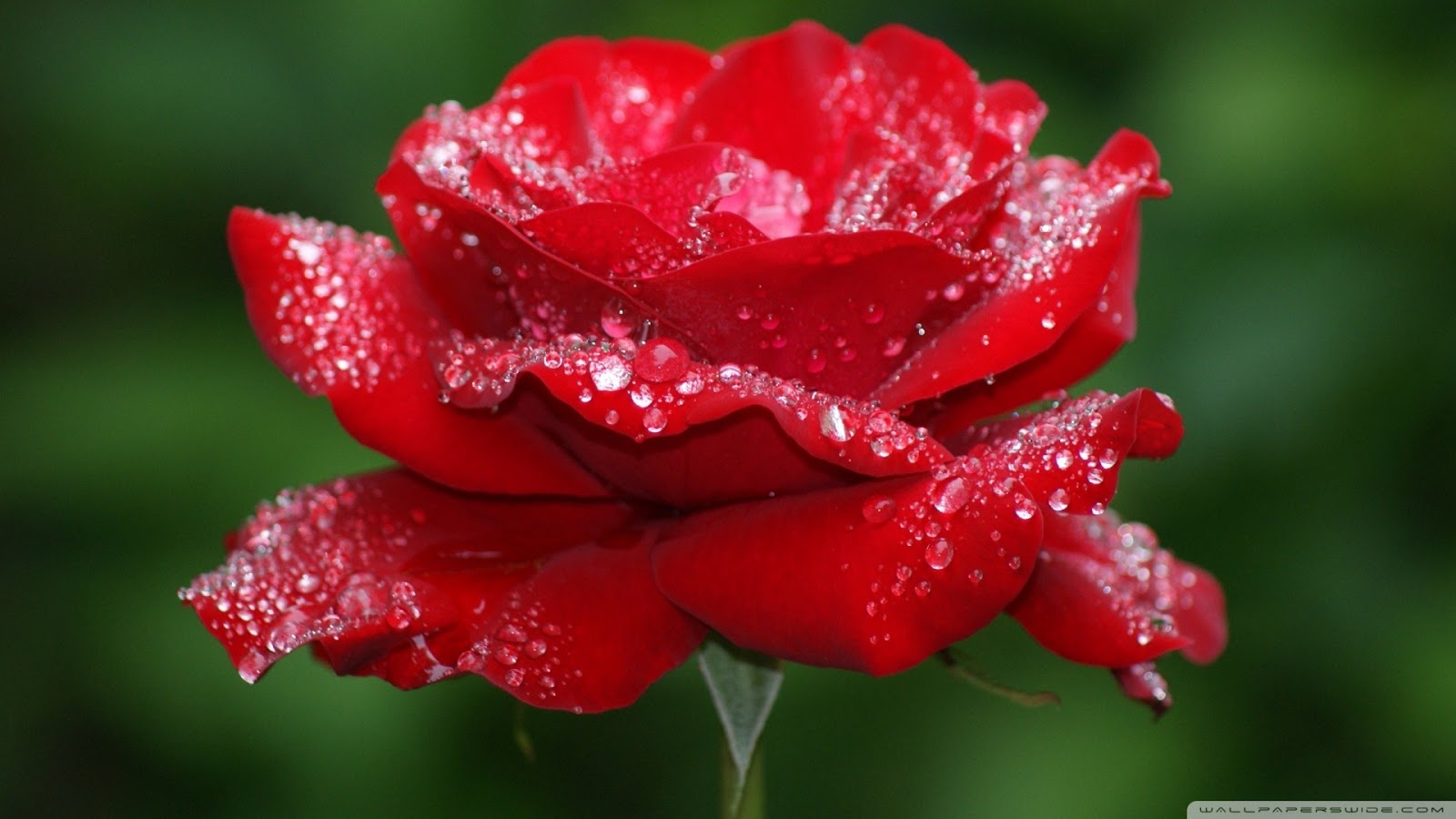 স্বাগতম
পরিচিতি
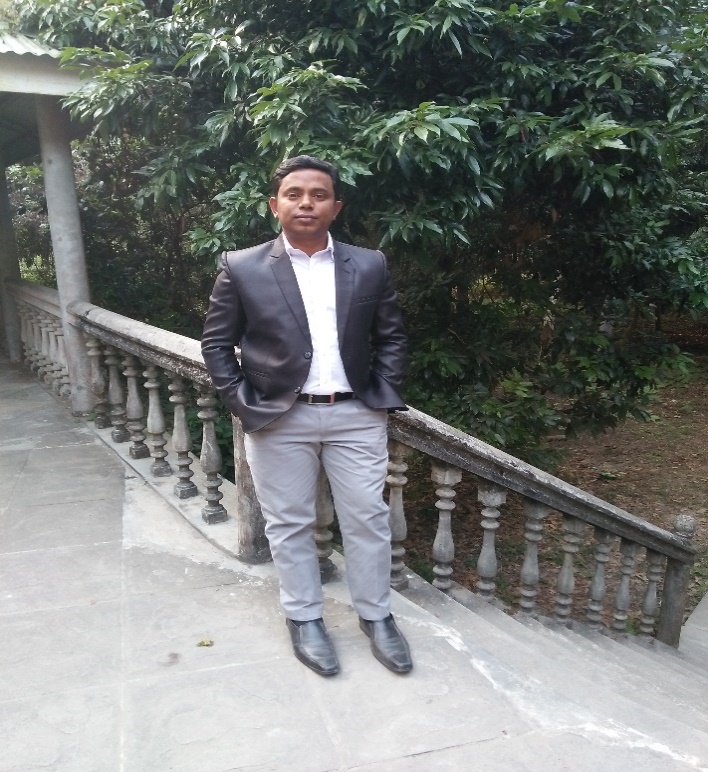 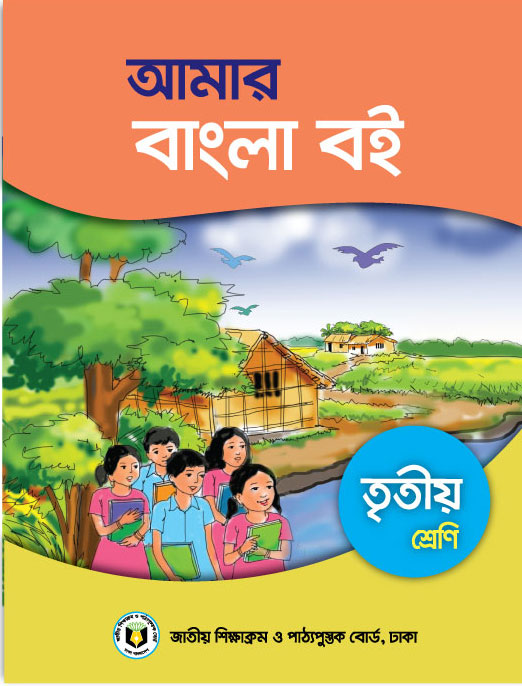 নামঃ মো. আনোয়ার হোসেন
সহকারী শিক্ষক
কালদাসপাড়া ডাংগি সেরাজুল হক    সরকারি প্রাথমিক বিদ্যালয়।
তেঁতুলিয়া, পঞ্চগড়।
মোবাইল নং - ০১৭৪৪৪১৯১৬১
শ্রেণিঃ তৃতীয়
বিষয়ঃ বাংলা
পাঠঃ পাখিদের কথা
পাঠ্যাংশঃ রোজ সকালে......বাচ্চা ফুটিয়ে দেয়।
শিখন ফল
২.২.১ শোনাঃ গল্পের বিষয় বুঝতে পারবে।
  ২.৪.১ বলাঃ গল্পের বিষয় বুঝতে পারবে।
  ২.৪.১ পড়াঃ প্রমিত উচ্চারণে পরতে পারবে।
  ২.৩.৪ লেখাঃ গল্প সংশ্লিষ্ট প্রশ্নের উত্তর লিখতে পারবে।
এসো কিছু ছবি দেখি
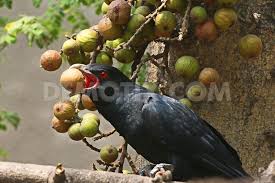 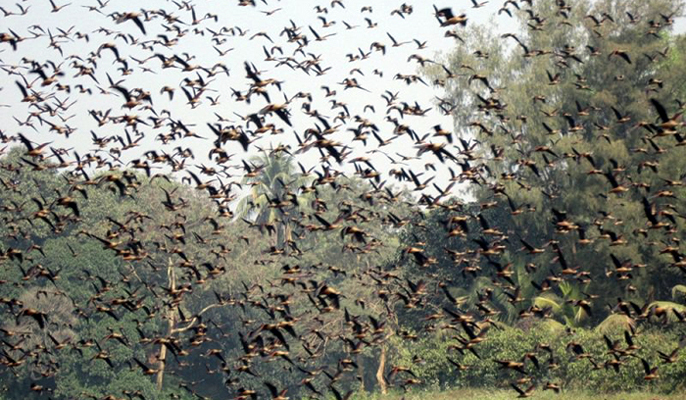 বিভিন্ন পাখির ছবি
কোকিল
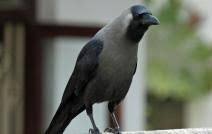 কাক
পাঠের শিরোনাম
পাখিদের কথা
নতুন শব্দ
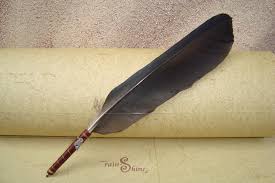 পালক
পাখার আবরণ
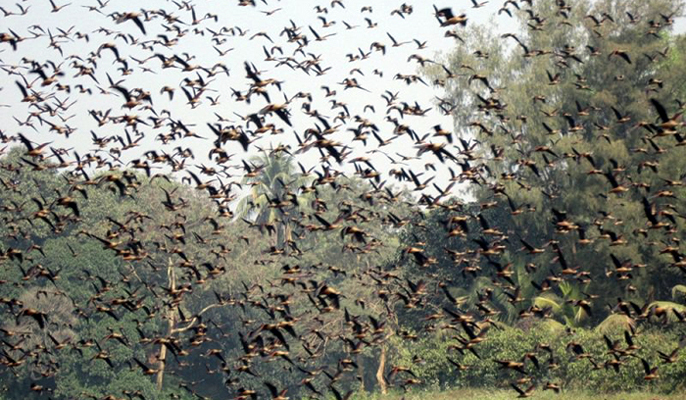 ঝাঁক
পাখির দল
যুক্ত বর্ণ
চ
উচ্চ
বাচ্চা
চ
চ্চ
সিন্ধু
ন্ধ
বন্ধু
ধ
ন
শিক্ষকের আদর্শ পাঠ
শিক্ষার্থীর  পাঠ
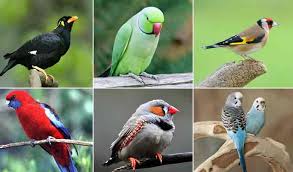 ওরা নানা সুরে ডাকা ডাকি করে।
তাতে মনটা খুশিতে ভরে উঠে।
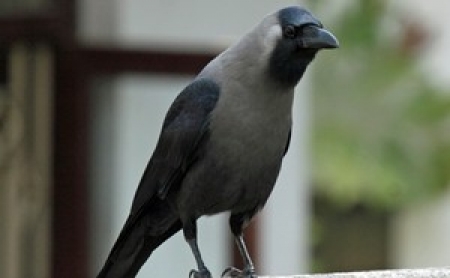 পাখি আমাদের অনেক উপকার করে।
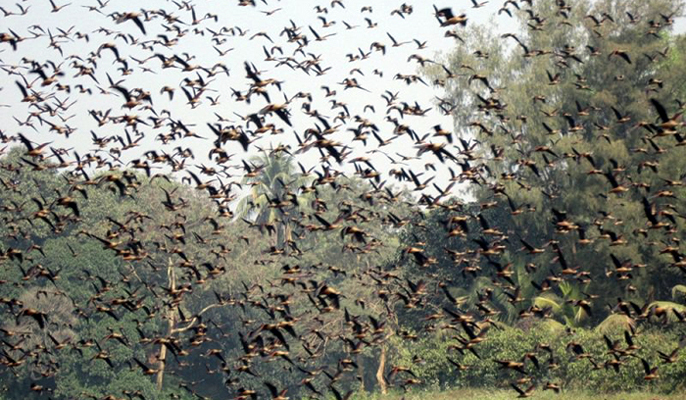 এক ঝাঁক পাখির ছবি।
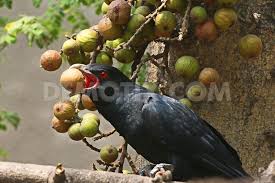 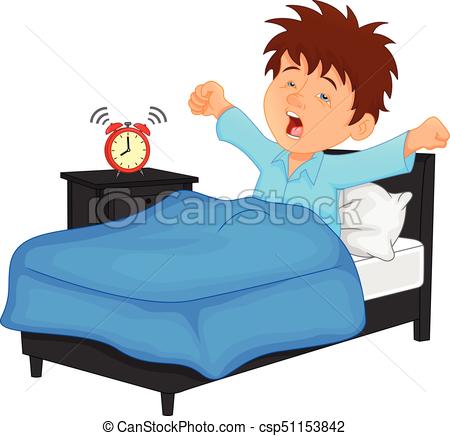 পাখির ডাকে ঘুম ভাঙ্গে।
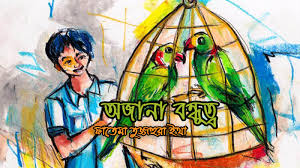 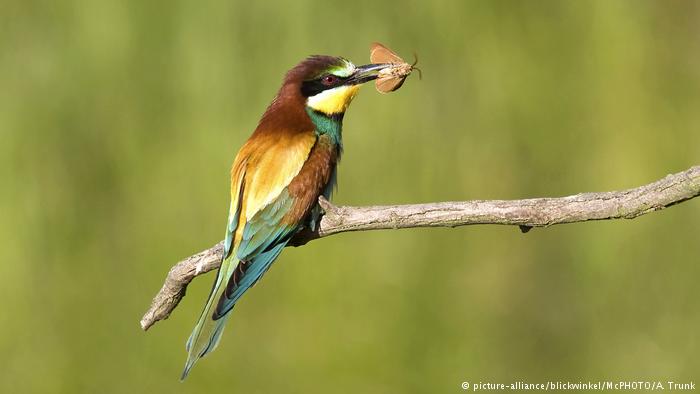 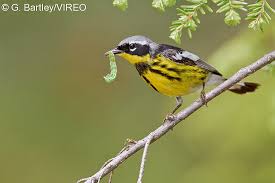 পাখি আমাদের অনেক উপকার করে।
পরিবেশ রক্ষা করে। তারা আমাদের প্রতিবেশীর মতো। পাখি আমাদের বন্ধু।
দলীয় কাজ
১. সকালে আমাদের কিসের ডাকে ঘুম ভাঙ্গে?         
     ২. কোন পাখি আমাদের পরিবেশ রক্ষা করে?
     ৩. কাকের বৈশিষ্ট্যগুলো লেখ।
মূল্যায়ন
১.আমাদের খুব পরিচিত পাখির নাম কি    
 ২.কাক কোন পাখির ডিমে তা দেয়?  
 ৩.কাক আমাদের কি রক্ষা করে?
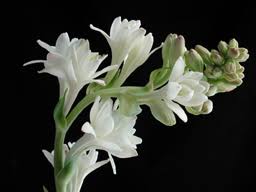 ধন্যবাদ